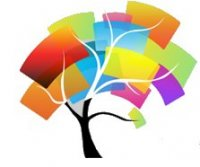 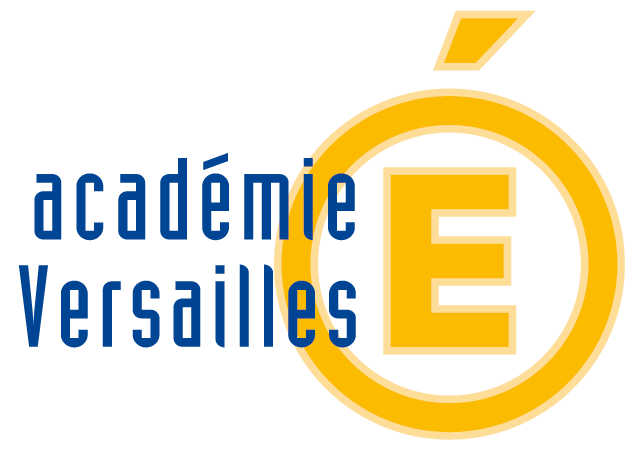 Notion d’espèce
avant
pendant
après
- Observation de différentes espèces

- Recherche de la définition d’une espèce
- Observation des spécimens

- Utilisation de Mirage make

- Interprétation des informations
- Conclusion sur le critère d’appartenance à une espèce